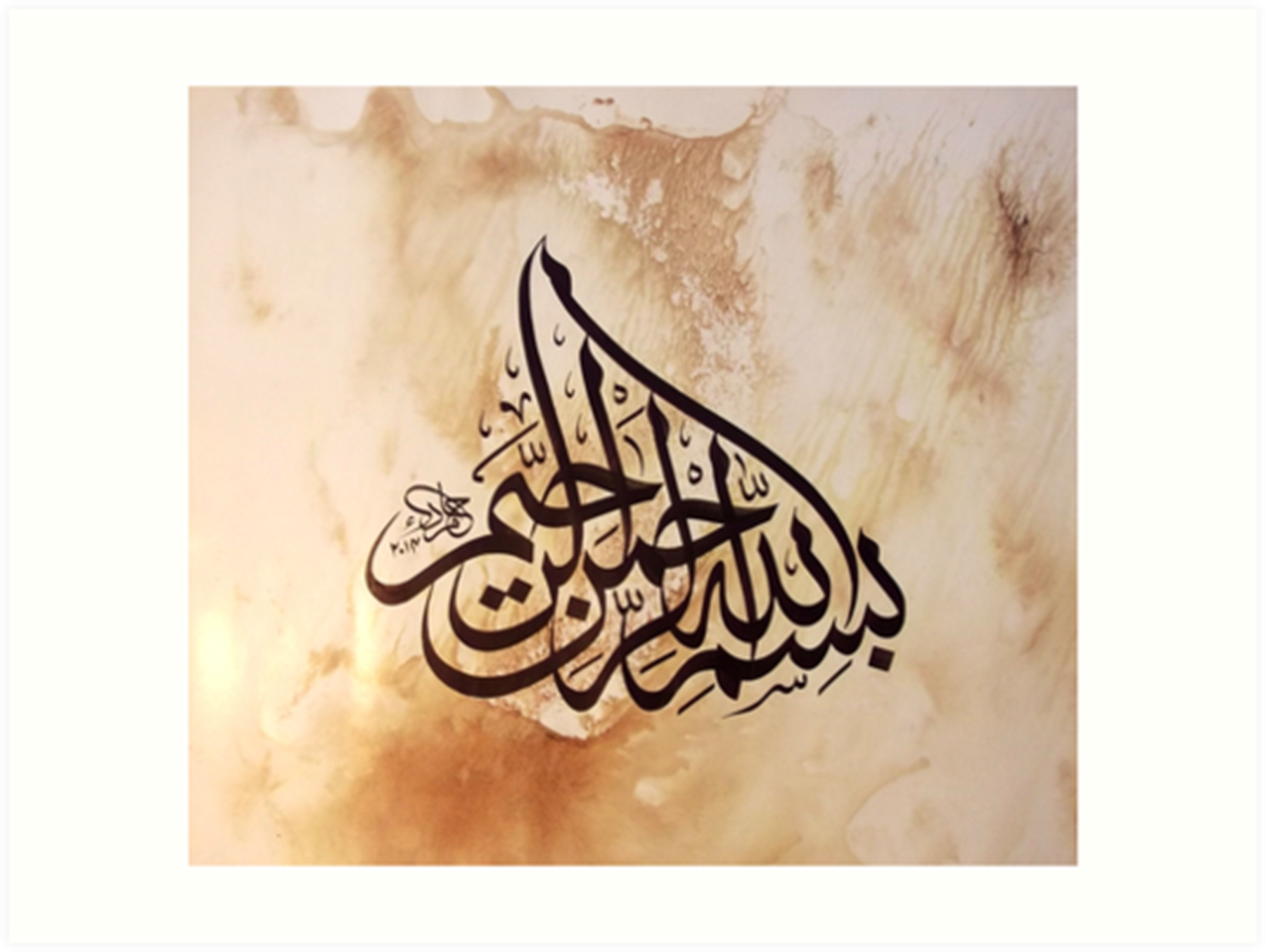 1
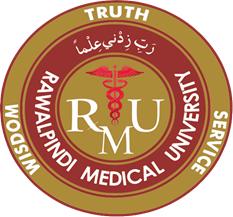 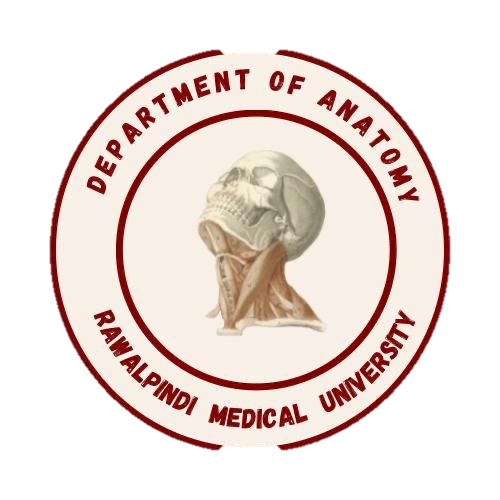 CNS Module2nd Year MBBS (LGIS)Ketone Body Metabolism
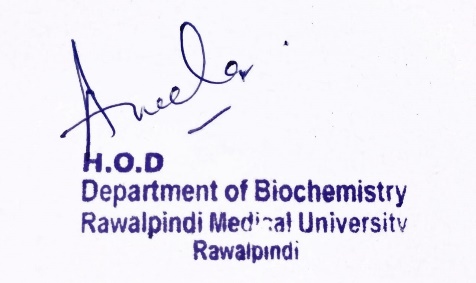 Presenter: Dr. Aneela Jamil					Date: 24-02-25
(Assistant Professor)
Motto, Vision, Dream
To impart evidence based research oriented medical education

To provide best possible patient care

To inculcate the values of mutual respect and ethical practice of medicine
3
Professor Umar Model of Integrated Lecture
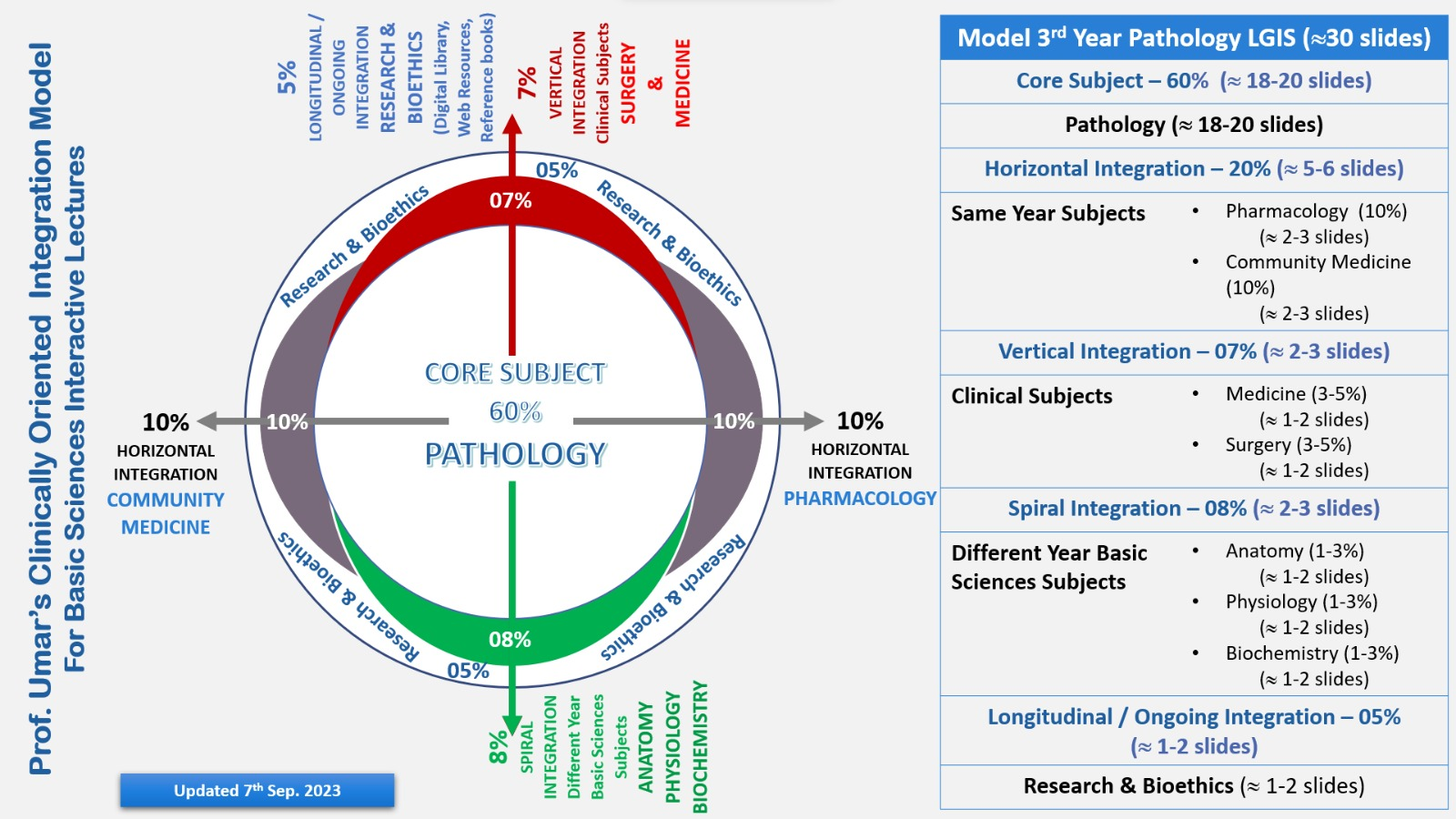 4
Learning Objectives

At the end of this lecture students should be able to 
Explain steps of synthesis and degradation of ketone bodies 
Describe regulation of ketone body metabolism 
Discuss related clinical disorders
5
Core Knowledge
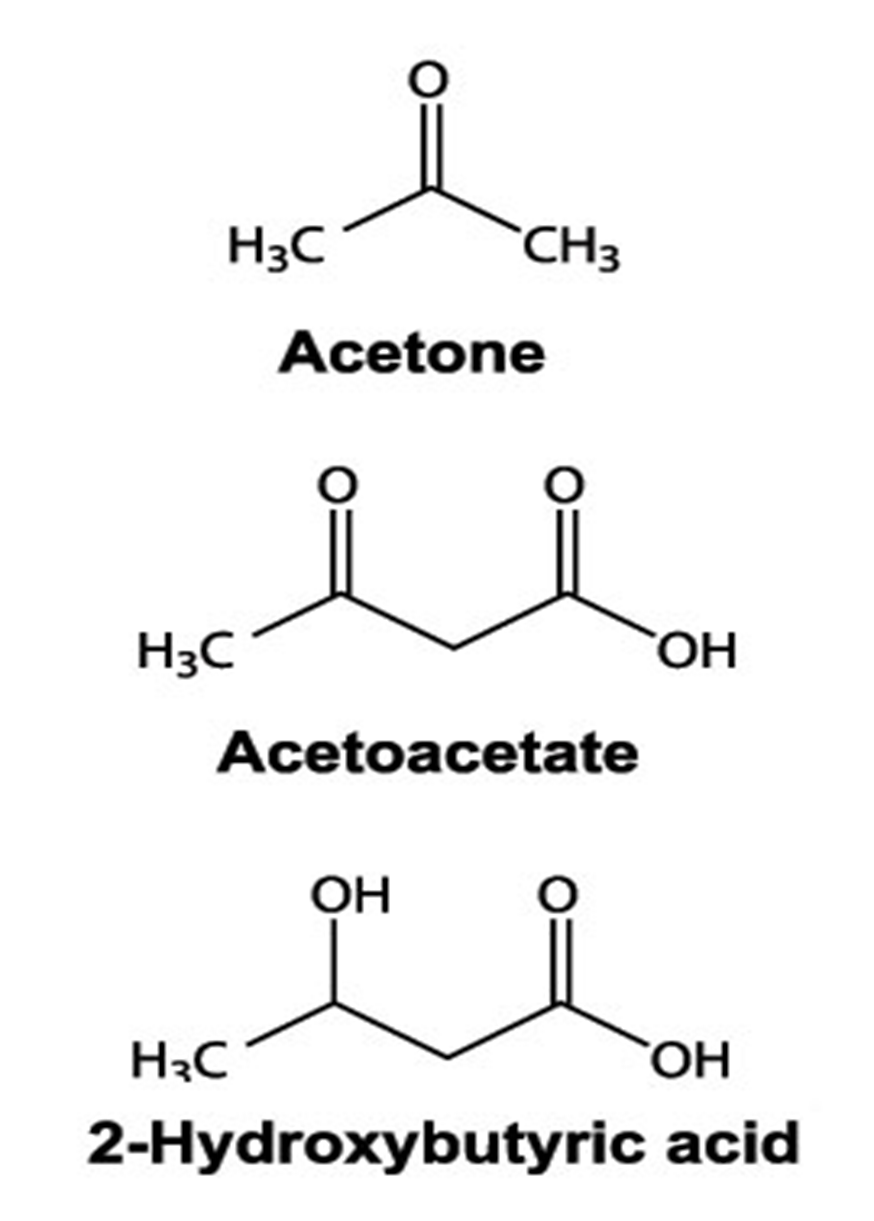 Ketone bodies
Acetoacetate 
β-hydroxybutyrate 
Acetone
Core Knowledge
Ketogenesis
In liver mitochondria
Substrate - Acetyl CoA derived from fatty acid oxidation
Formation and utilization is enhanced in fasting/ starvation
Core Knowledge
Steps 
Synthesis of acetoacetyl CoA
Synthesis of HMG CoA
Cleavage of HMG CoA to acetoacetate 
Reduction of acetoacetate to  β-hydroxybutyrate
Decarboxylation of acetoacetate to acetone
Core Knowledge
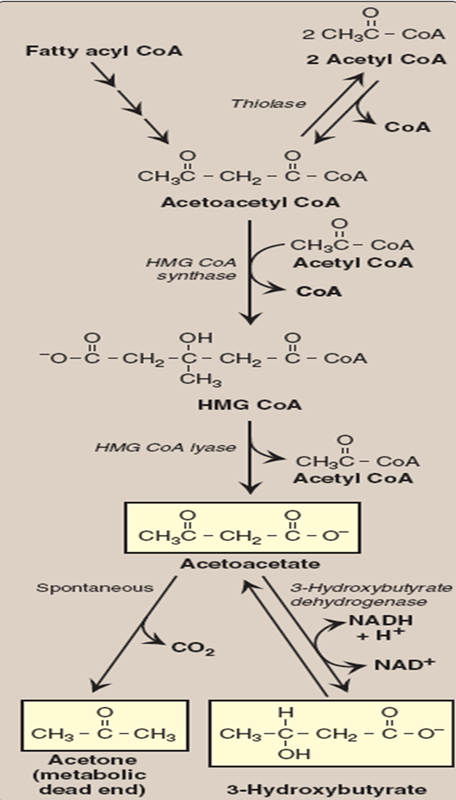 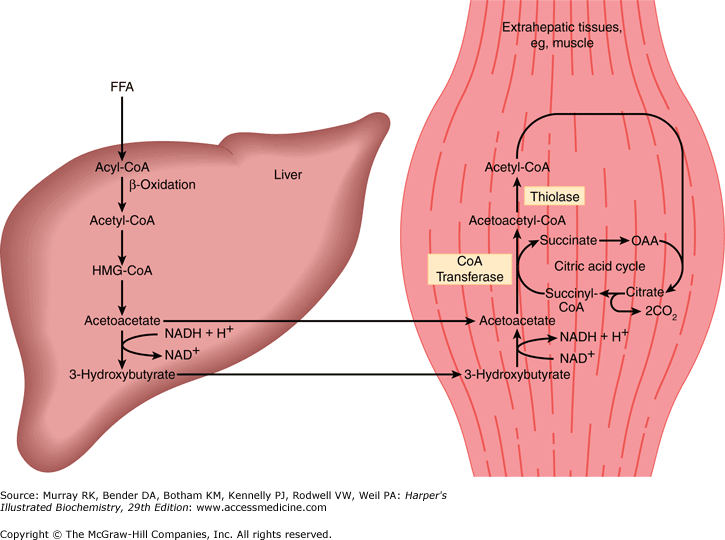 Core Knowledge
Core Knowledge
Regulation of Ketogenesis
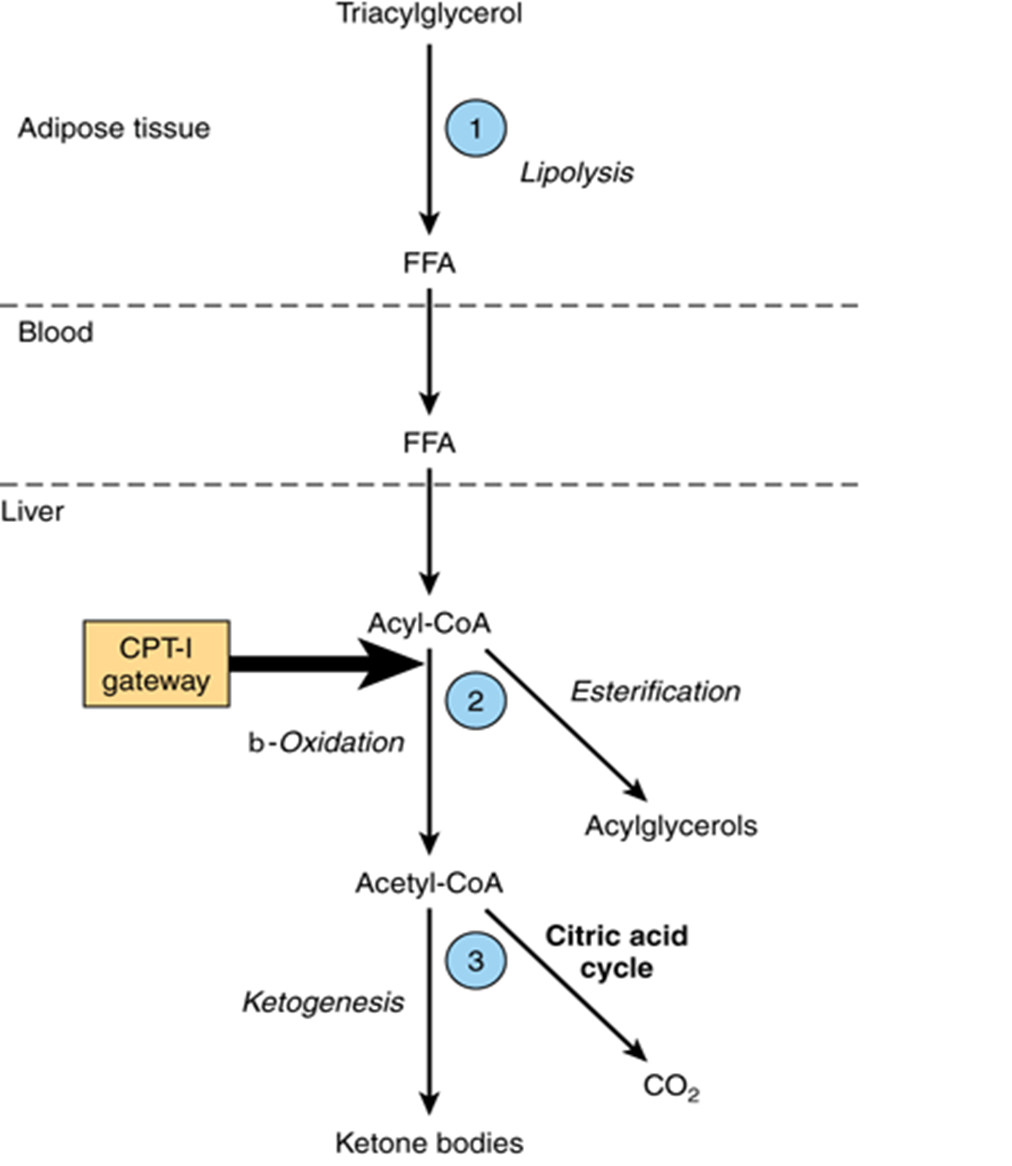 Core Knowledge
Steps of Ketolysis
β-hydroxybutyrate is oxidized to acetoacetate by β-hydroxy butyrate dehydrogenase, producing NADH 
Acetoacetate is then provided with a CoA molecule taken from succinyl CoA by Thiophorase
Acetoacetyl-CoA is then cleaved by thiolase to yield two acetyl-CoA which enter the citric acid cycle
Core Knowledge
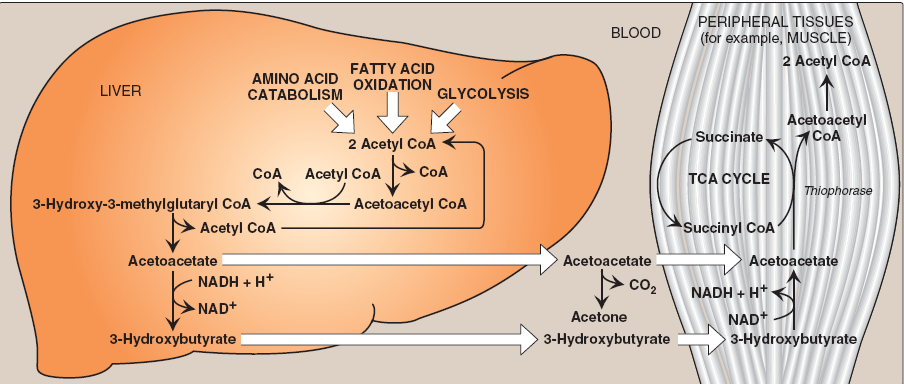 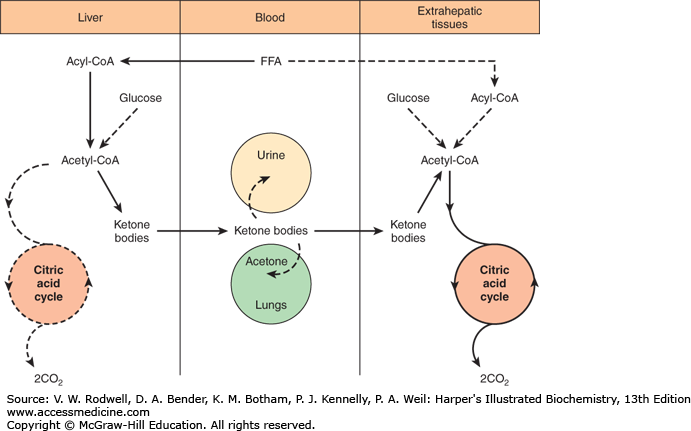 Core Knowledge
Horizontal Integration
Anatomical & Physiological Aspects
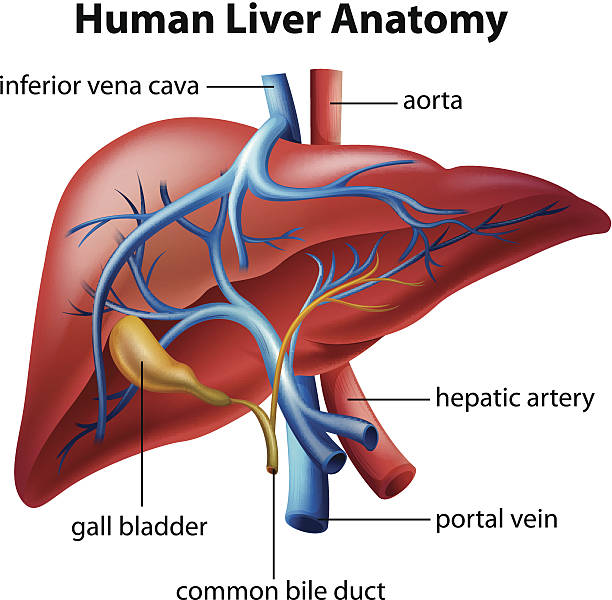 16
Horizontal Integration
Physiological Aspects
Functions of Liver
Metabolic functions 
Synthesis of ketone bodies 
Production of bile 
Synthesis of plasma proteins
17
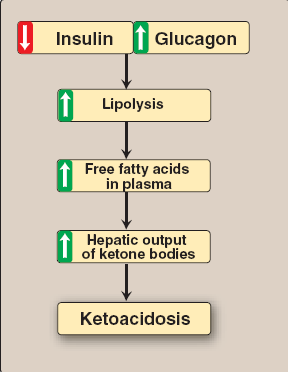 Vertical Integration
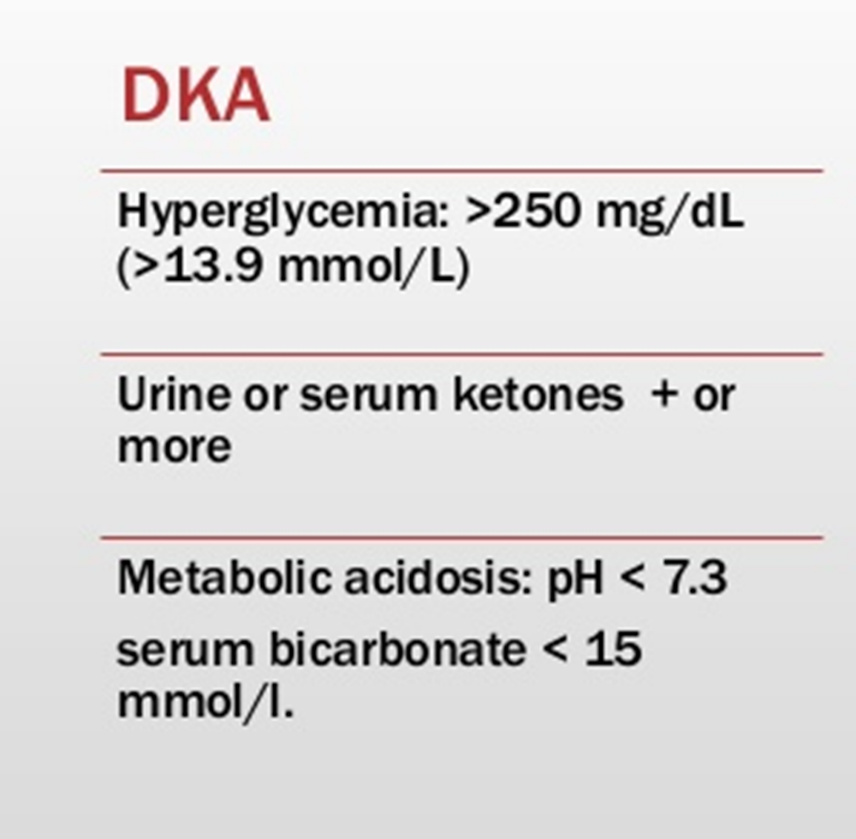 Vertical Integration
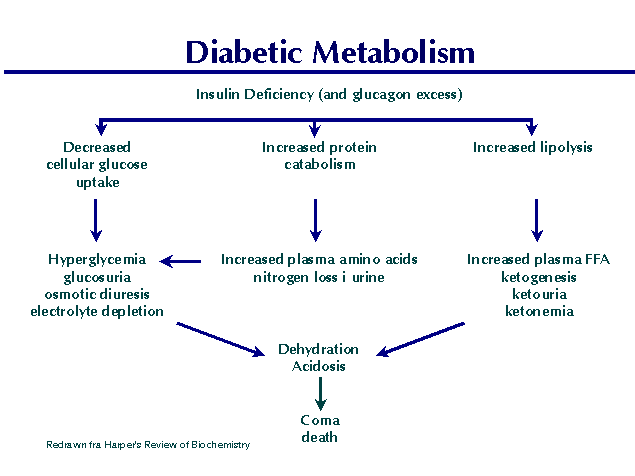 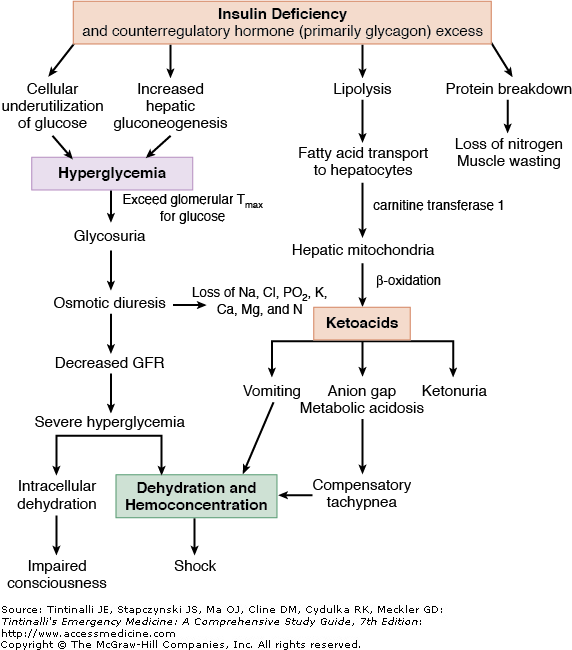 Vertical Integration
Spiral Integration
Family Medicine
Family Medicine plays important role in following manner:
Early Diagnosis
Education
Dietary Guidance
Monitoring
Refer to Specialists
21
Spiral Integration
Artificial Intelligence
Artificial Intelligence plays role in following aspects:
Utilizes extensive data from patient thereby enhancing prevention, diagnosis & treatment based on individual genetic profile
22
Spiral Integration
Suggested Research Article
Introduction
The most frequent hyperglycemic emergency and the leading cause of death in people with diabetes mellitus is diabetic ketoacidosis (DKA). DKA is common in people with type 1 diabetes, while type 2 diabetes accounts for roughly one-third of occurrences. Although DKA mortality rates have generally decreased to low levels, they are still significant in many underdeveloped nations. In industrialized countries, its mortality rate ranges from 2 to 5%, but in underdeveloped nations, it ranges from 6 to 24%. Therefore, it is always lethal if misdiagnosed or improperly treated.
Link: https://pmc.ncbi.nlm.nih.gov/articles/PMC10289692/

Journal Name : PMC
 
Title: Comprehensive review of diabetic ketoacidosis: an update

Author Name: Lara Console
23
Spiral Integration
Bioethics
Appropriate information
Explain to patient or his family the genetic aspects of the condition 
Counselling
24
How To Access Digital Library
Steps to Access HEC Digital Library
Go to the website of HEC National Digital Library
On Home Page, click on the INSTITUTES
A page will appear showing the universities from Public and Private Sector and other Institutes which have access to HEC National Digital Library HNDL
Select your desired Institute
A page will appear showing the resources of the institution
Journals and Researches will appear
You can find a Journal by clicking on JOURNALS AND DATABASE and enter a keyword to search for your desired journal
25
Learning Resources
Lippincott Illustrated Reviews Biochemistry, 8th Edition, Chapter 16, page no. 218-220 
Google scholar
Google images
26
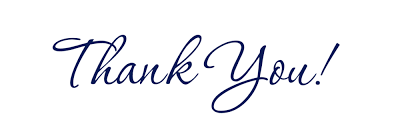 27